Hành tinh xanh của em
Tuần 23
Bài
10
Luyện tập – tiết 4
Mở rộng vốn từ về muông thú.
 Dấu chấm, dấu chấm hỏi, dấu chấm than.
Trang 42
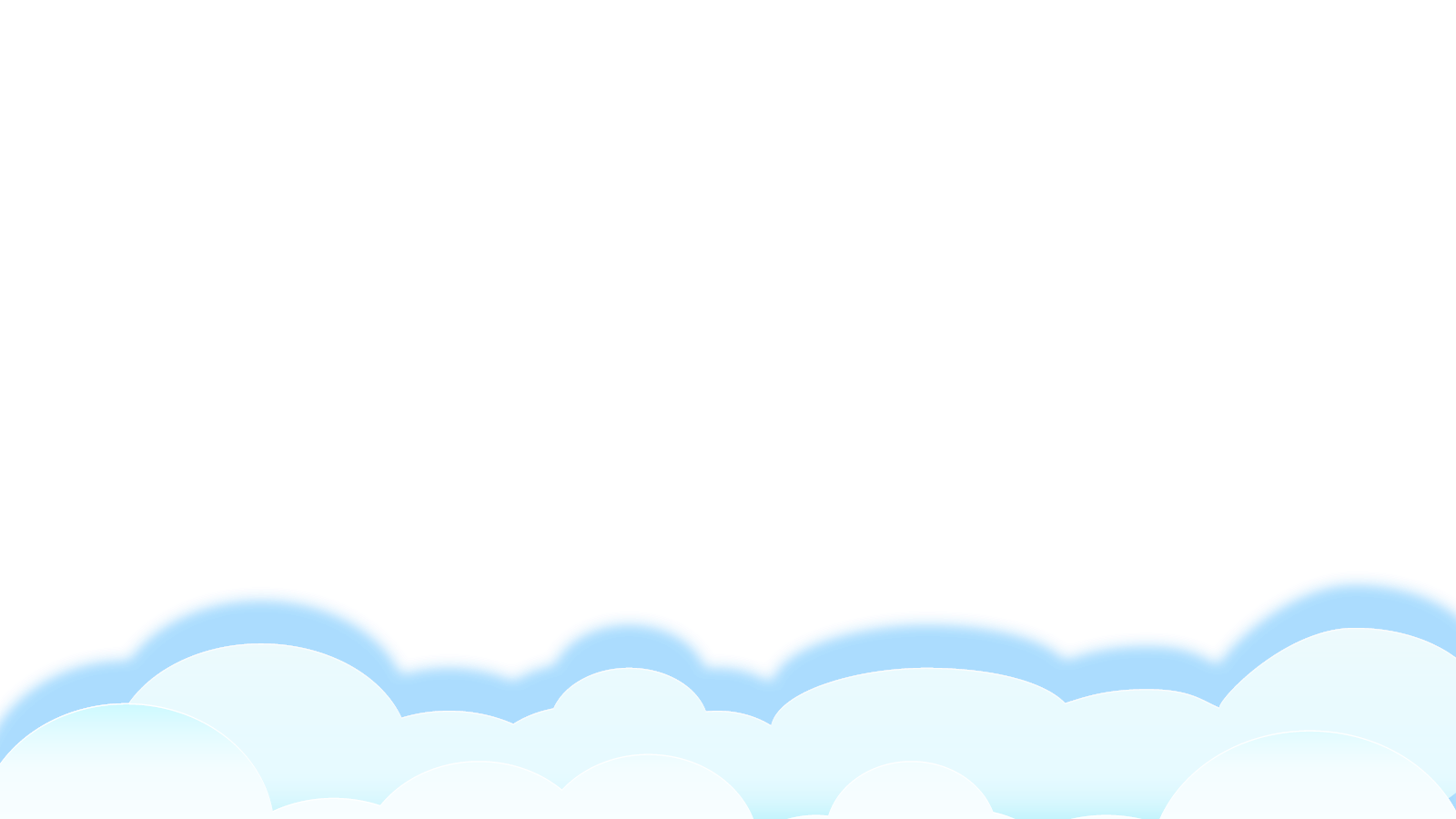 1. Nói tên các con vật ẩn trong tranh
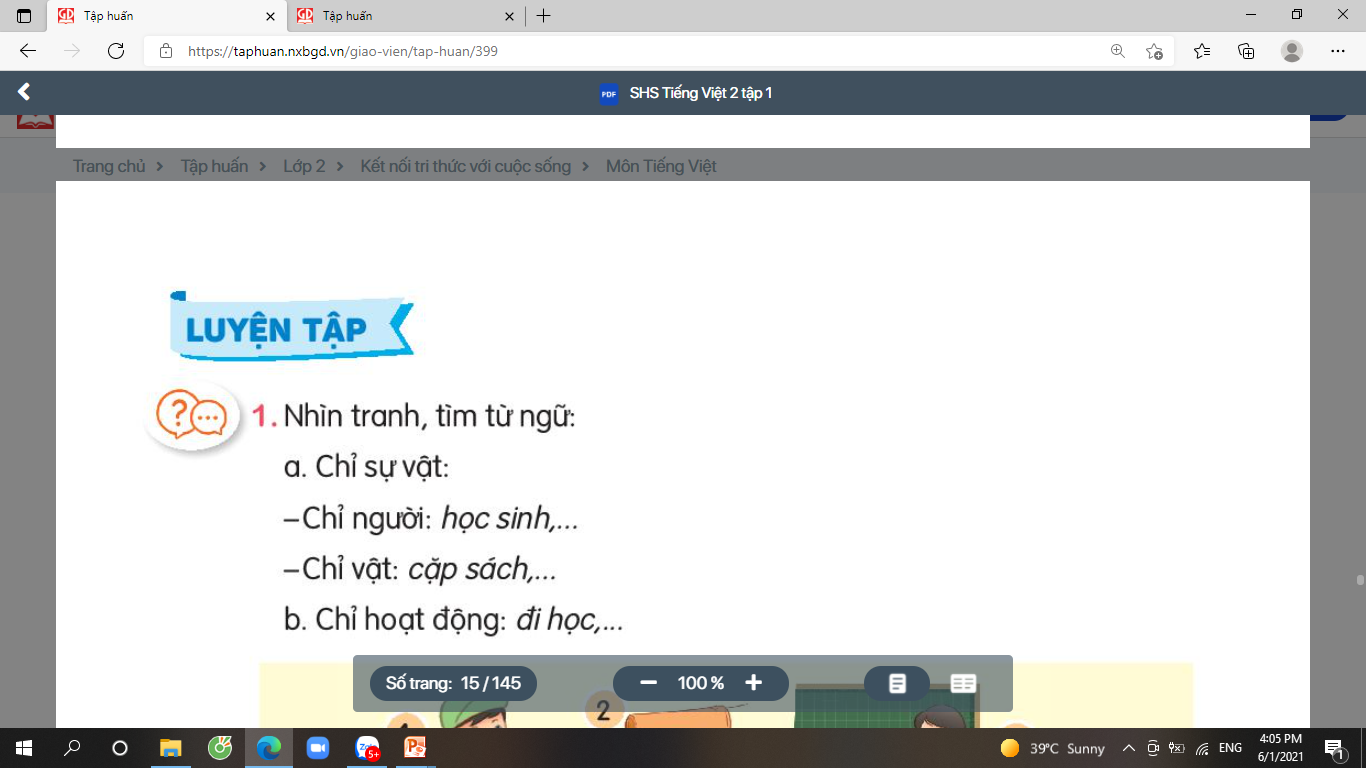 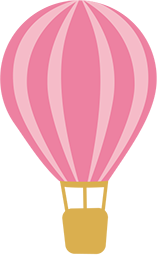 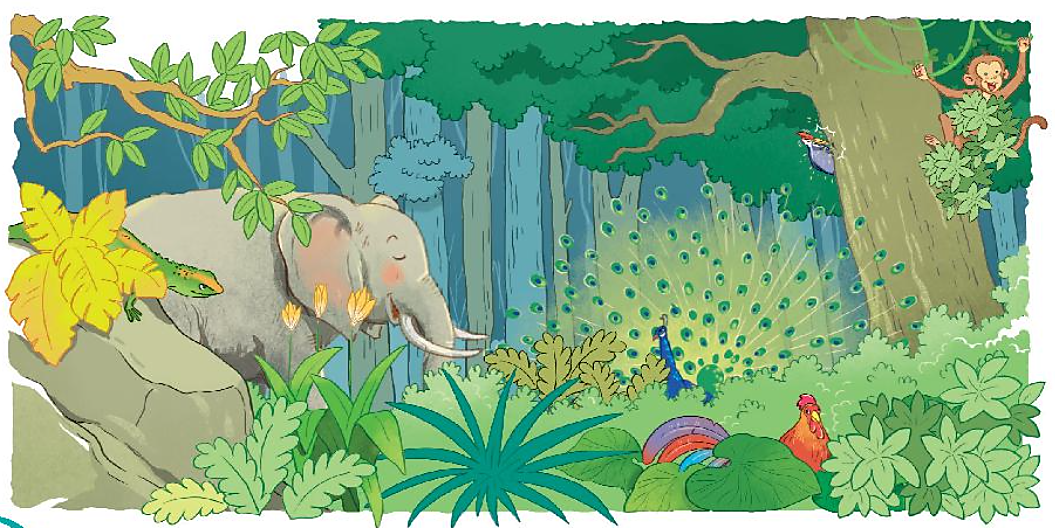 khỉ
kì nhông
voi
chim gõ kiến
công
gà
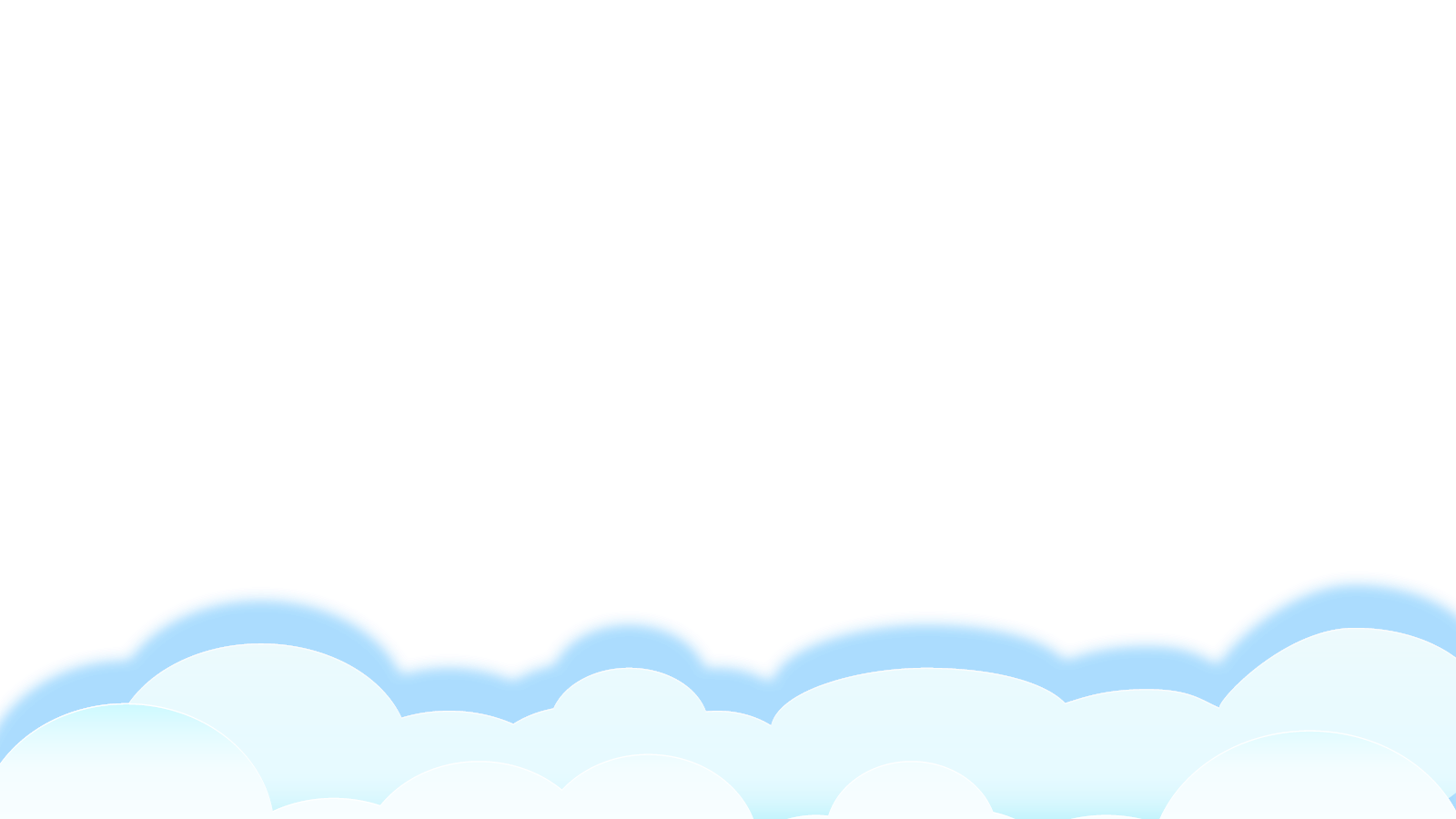 [Speaker Notes: Bài hát nhắc tới ai trong gia đình? Bài hát nói lên điều gì?]
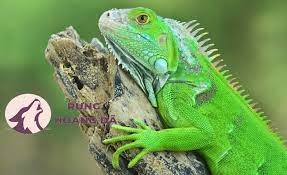 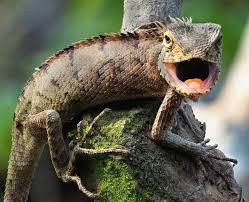 Kì nhông (kỳ nhông): Động vật có đuôi dài như thằn lằn, có gai dọc sống lưng, màu sắc sặc sỡ, có thể thay đổi màu theo thời tiết hoặc theo môi trường sống.
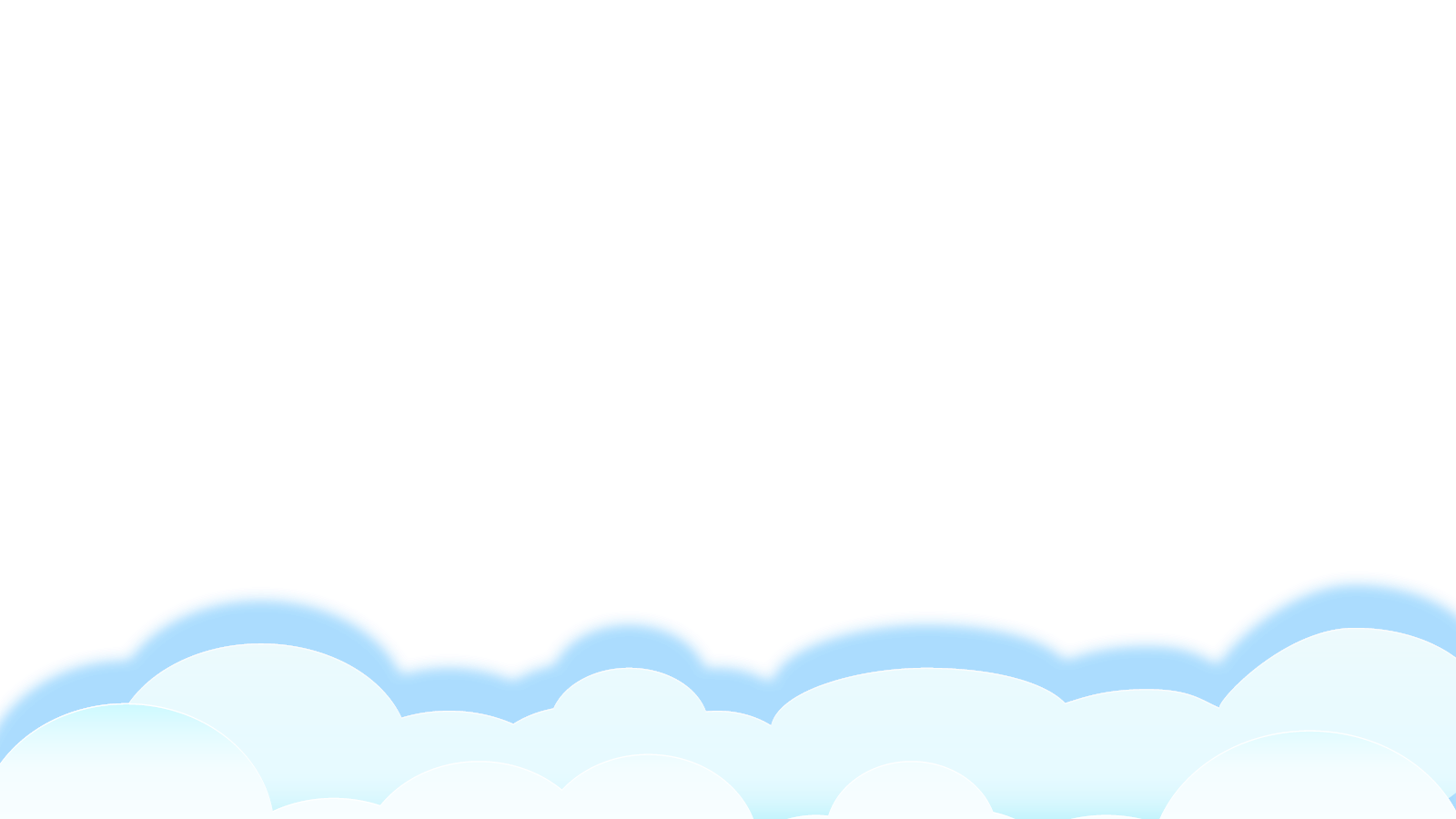 [Speaker Notes: - Họ nội là những người có quan hệ họ hàng với bố, họ ngoại là những người có quan hệ họ hàng với đằng mẹ]
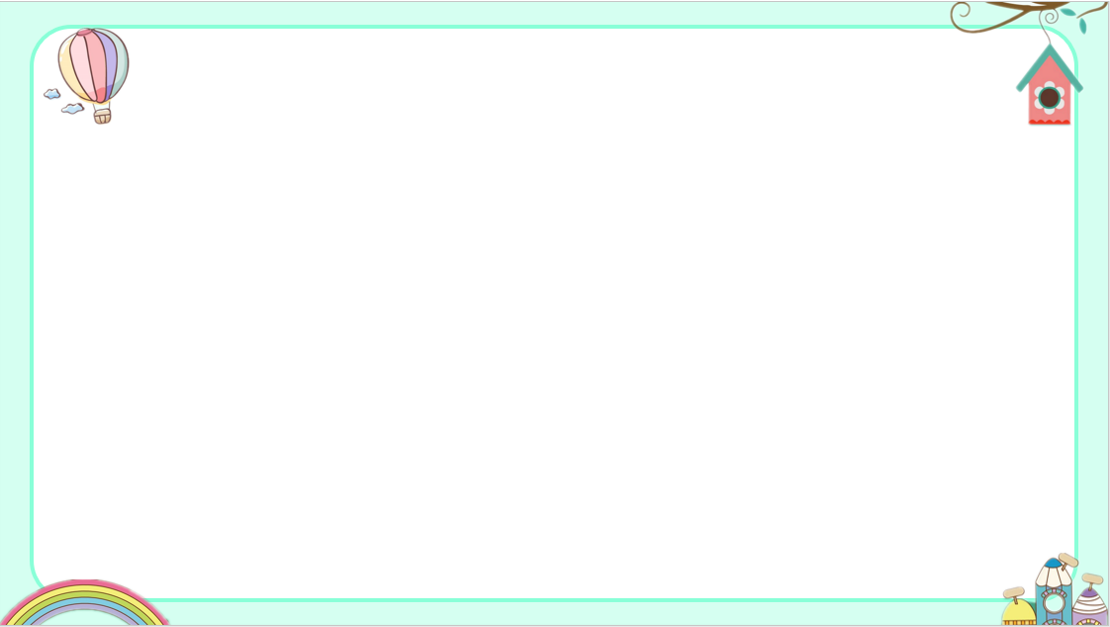 *Kể tên các con vật sống trong rừng mà em biết.
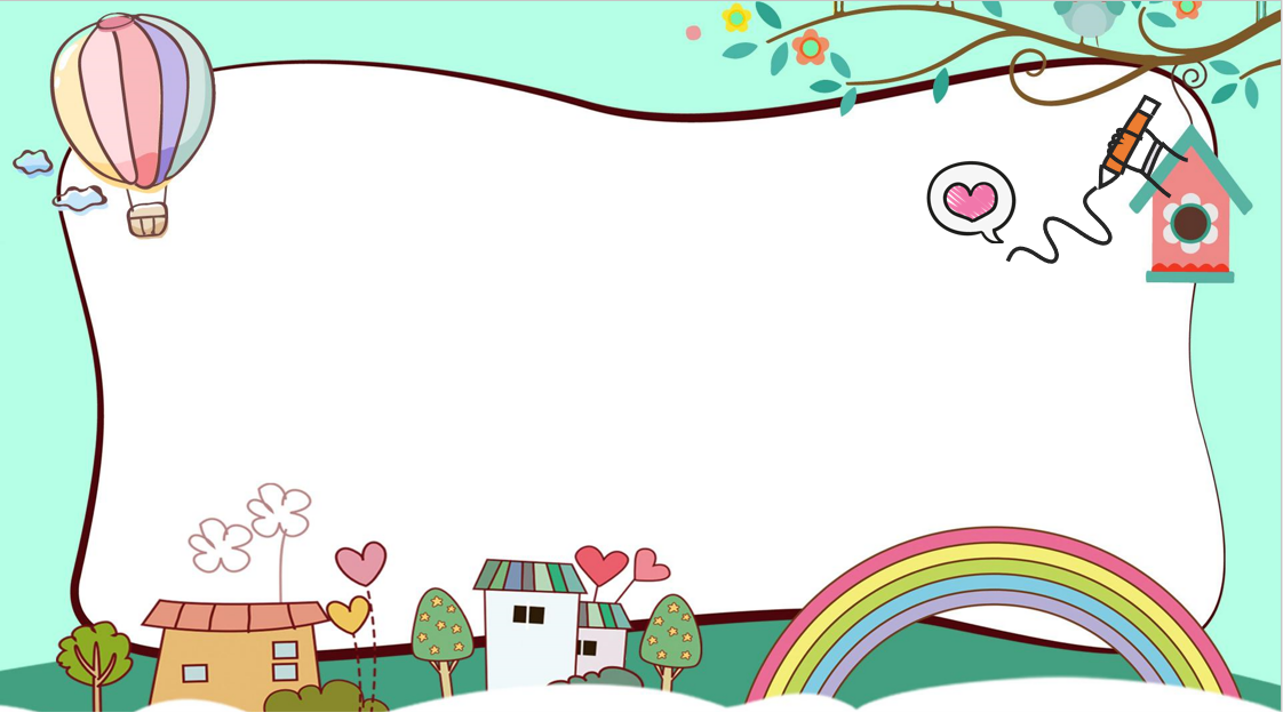 Chúng ta cần phải làm gì để bảo vệ môi trường sống của các loài muông thú?
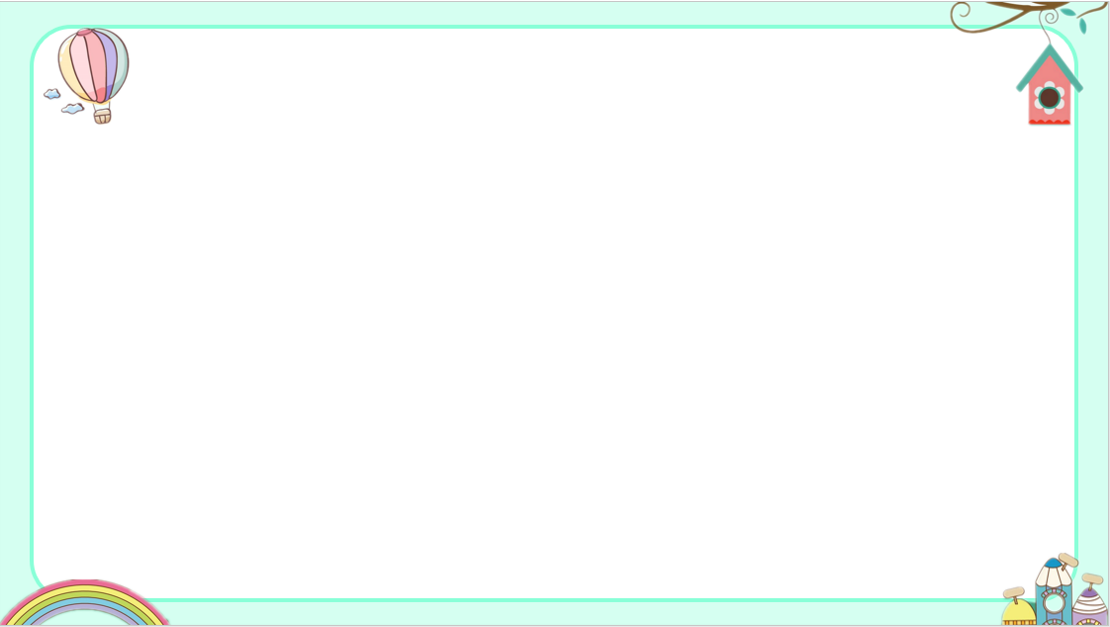 *Kể tên các con vật sống trong rừng mà em biết.
Từ gọi tên các con vật sống trong rừng là từ chỉ gì?
Từ gọi tên các con vật sống trong rừng là từ chỉ sự vật.
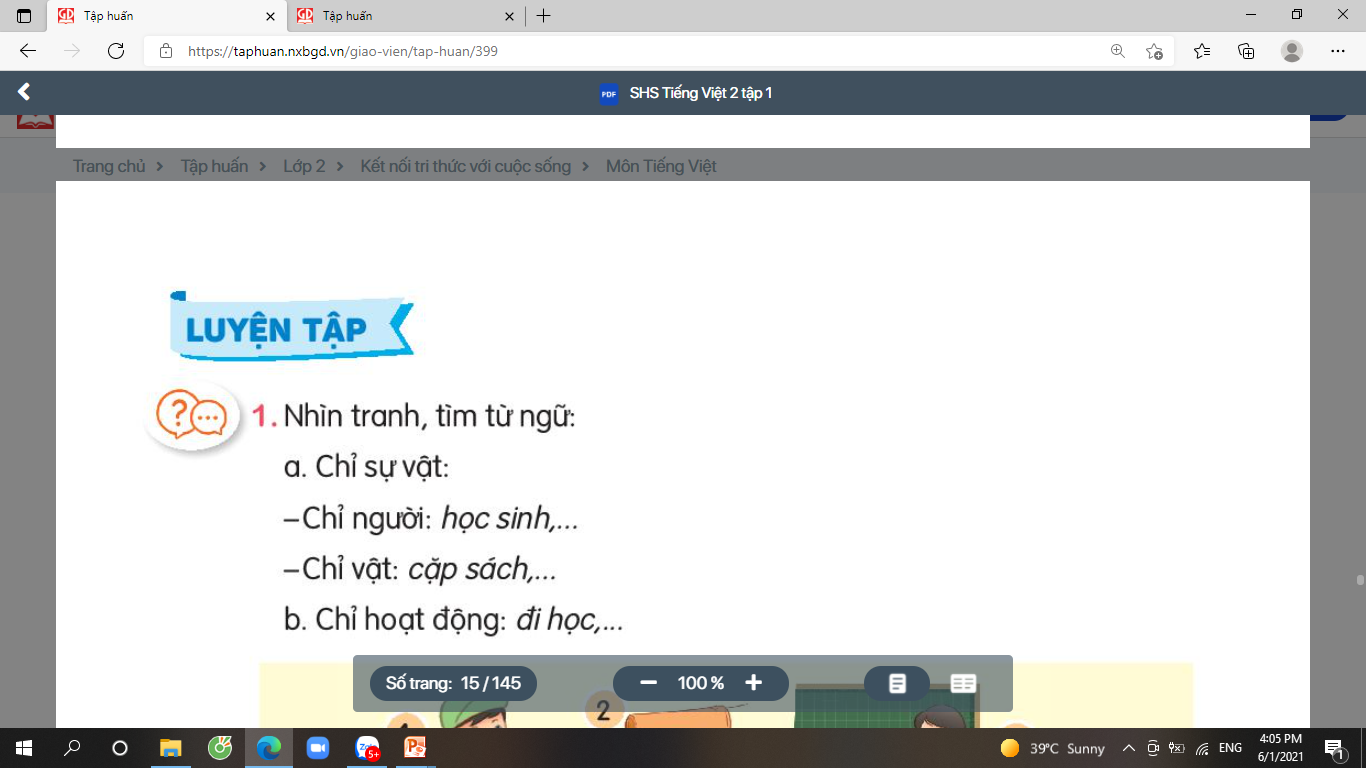 2. Tìm từ ngữ chỉ hoạt động của các con vật sống trong rừng. Đặt câu với từ ngữ vừa tìm được.
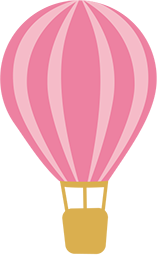 M. leo – Khỉ đang leo cây.
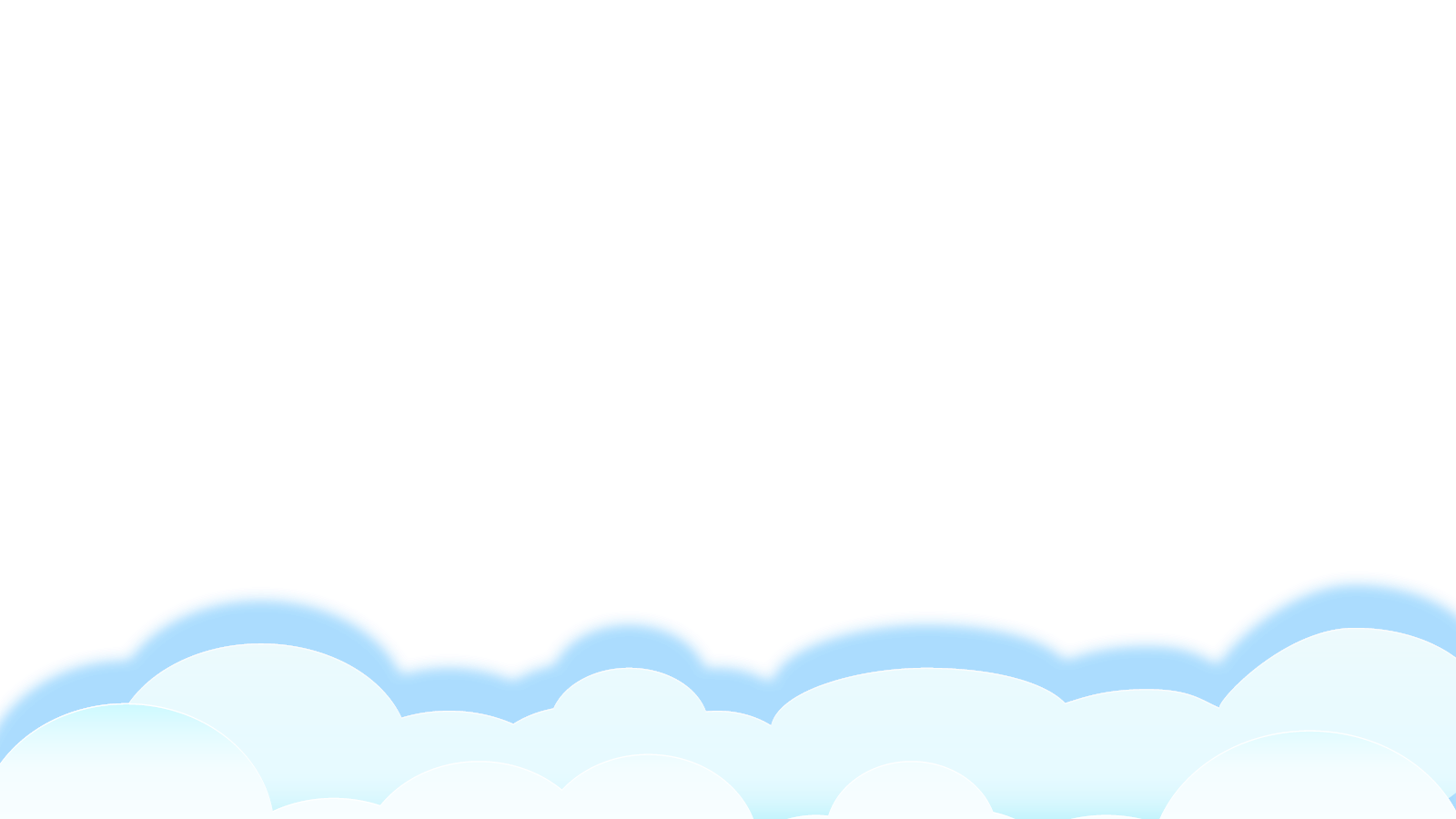 [Speaker Notes: Bài hát nhắc tới ai trong gia đình? Bài hát nói lên điều gì?]
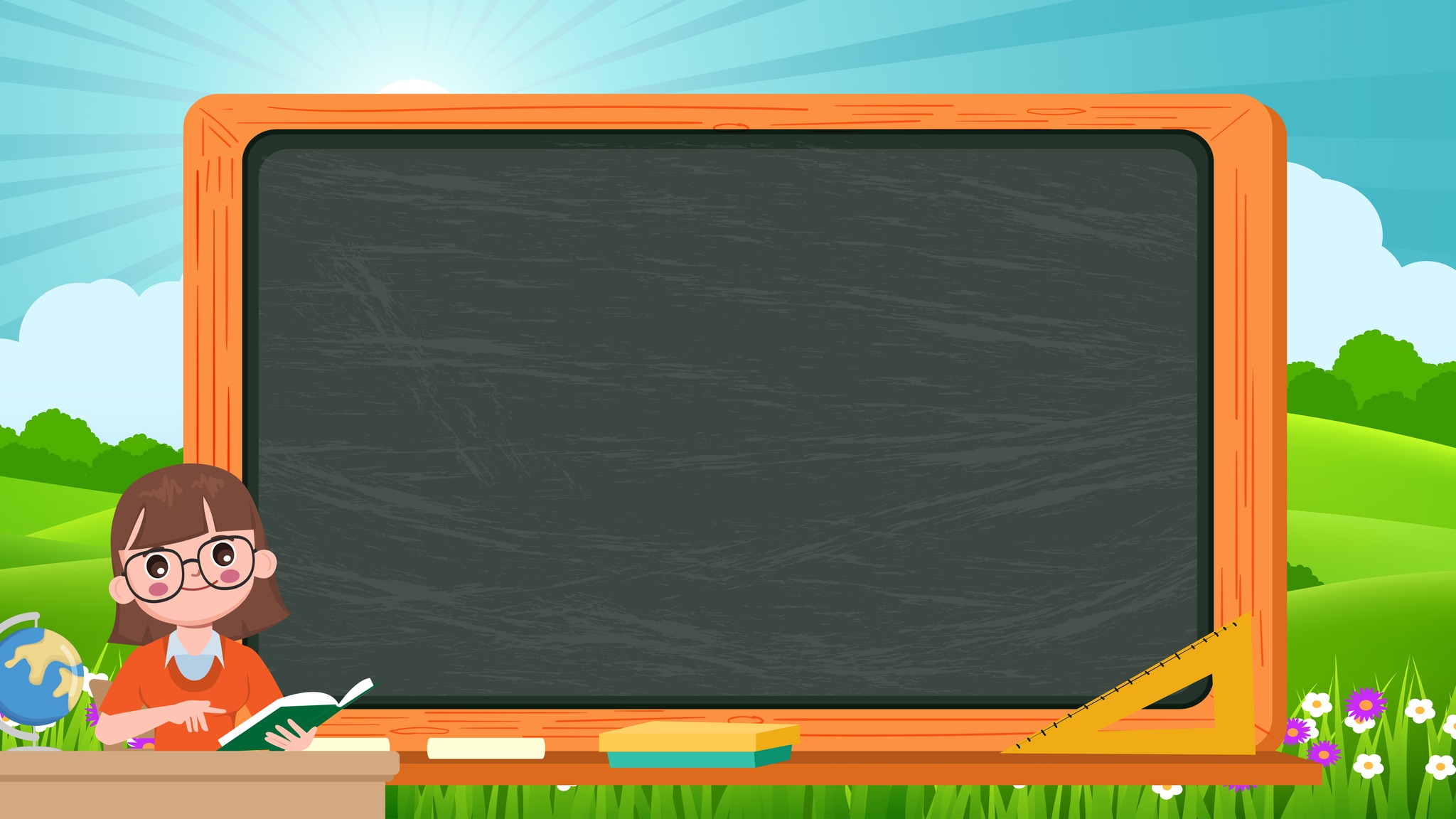 THẢO LUẬN NHÓM 4

Trao đổi, ghi lại hoạt động của các con vật sống trong rừng trong thời gian 2 phút.
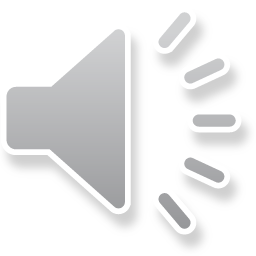 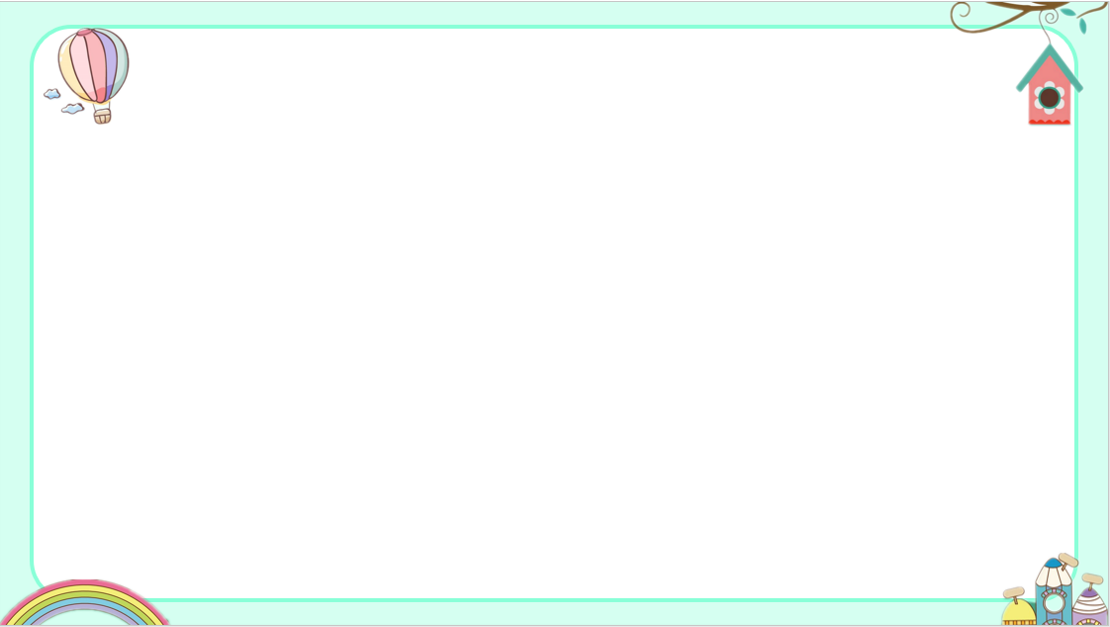 Chia sẻ
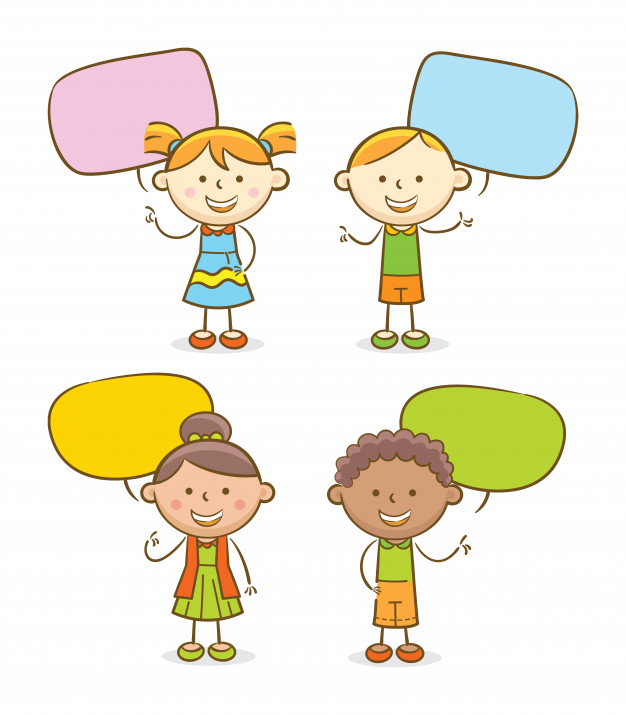 2. Các từ ngữ chỉ hoạt động của các con vật sống trong rừng là:
huơ vòi, phun nước,…
huơ vòi, phun nước,…
voi
gáy, chạy, mổ cỏ,…
gà
múa, xòe đuôi,…
chim công
bay, đục thân,…
chim gõ kiến
khỉ
leo trèo, đu cây,…
kì nhông
bò, bắt mồi,…
nai
ăn cỏ,…
sư tử
gầm, bắt mồi,…
hổ
săn mồi, ….
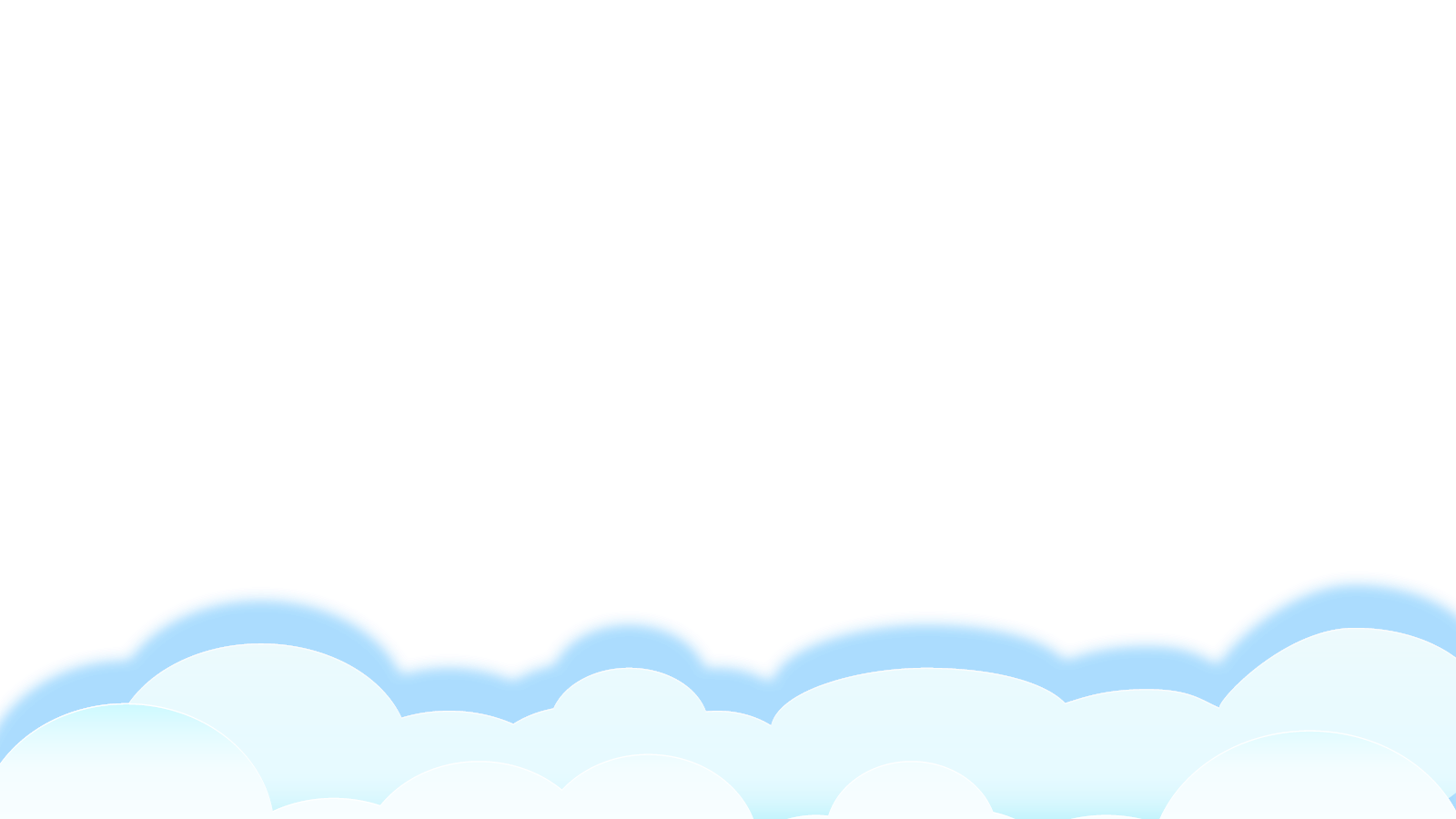 2. Đặt một câu với từ ngữ vừa tìm được.
M. leo – Khỉ đang leo cây.
leo
Từ chỉ hoạt động
Câu nói về hoạt động của các con vật sống trong rừng là câu nêu hoạt động.
[Speaker Notes: Bài hát nhắc tới ai trong gia đình? Bài hát nói lên điều gì?]
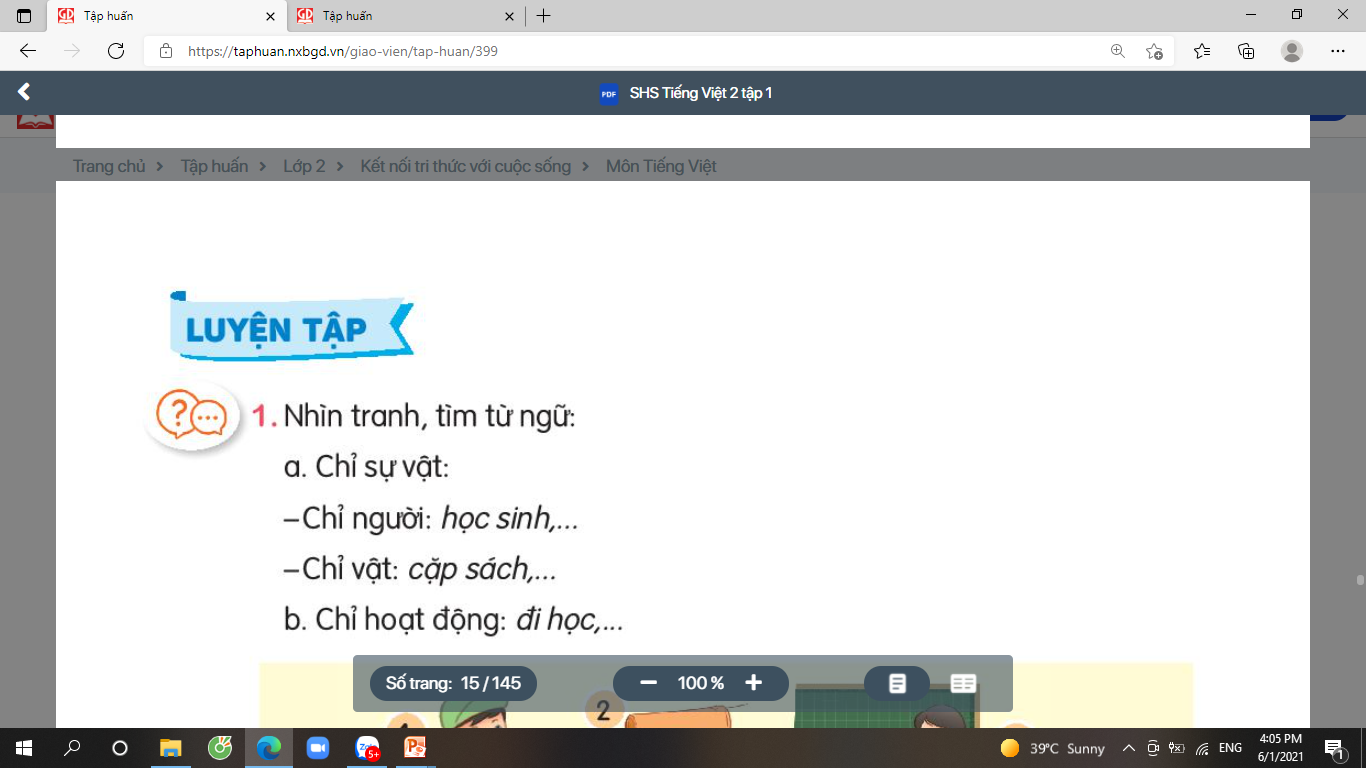 3. Chọn dấu chấm, dấu chấm hỏi hoặc dấu chấm than thay cho ô vuông.
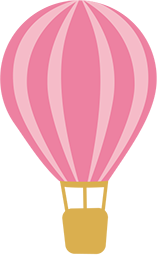 Con gì có cái vòi rất dài ?  
Con mèo đang trèo cây cau .
Con gì phi nhanh như gió ?
Ôi, con công múa đẹp quá !
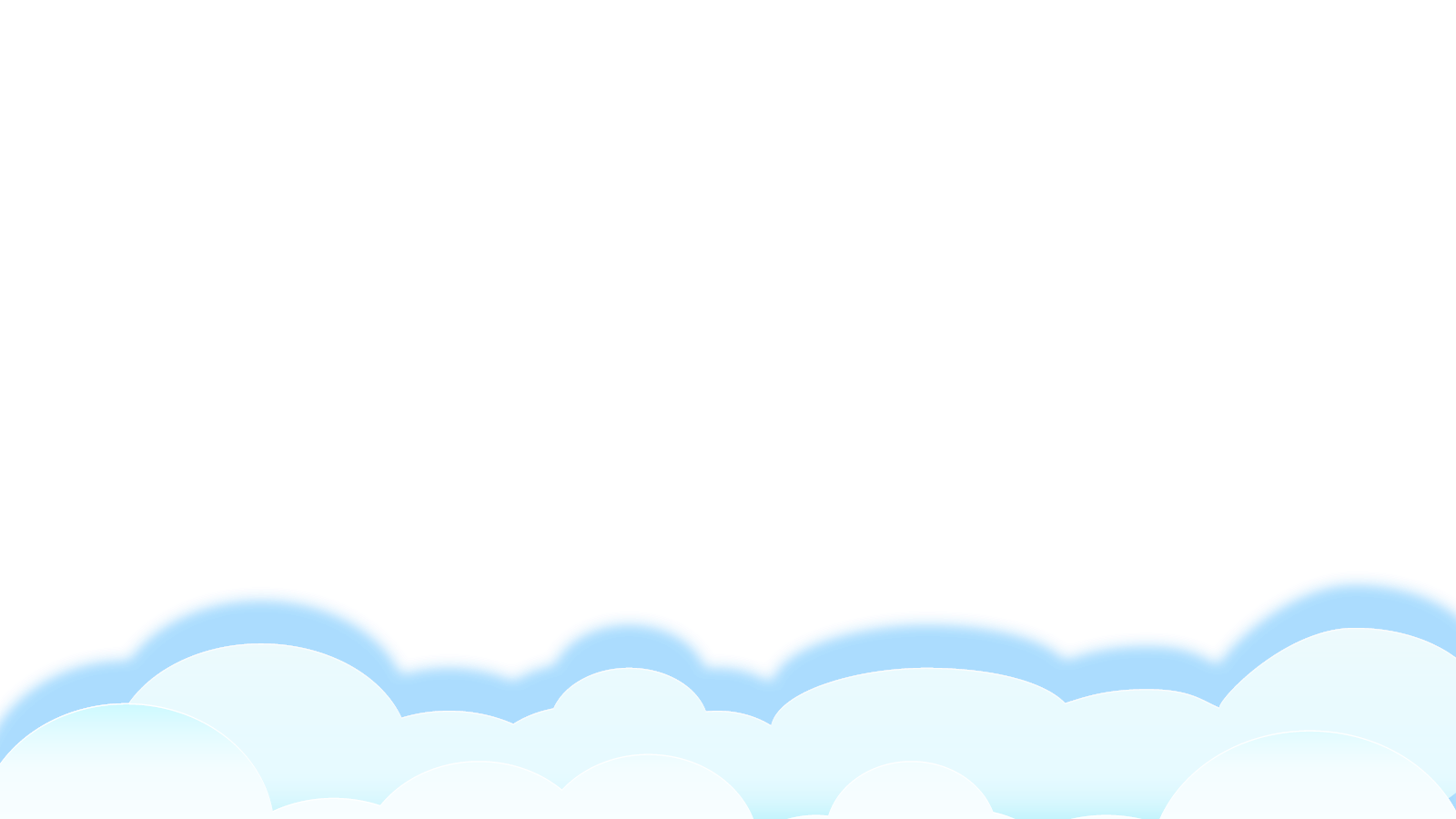 [Speaker Notes: Bài hát nhắc tới ai trong gia đình? Bài hát nói lên điều gì?]
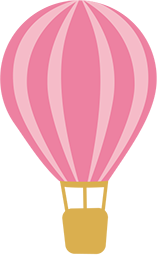 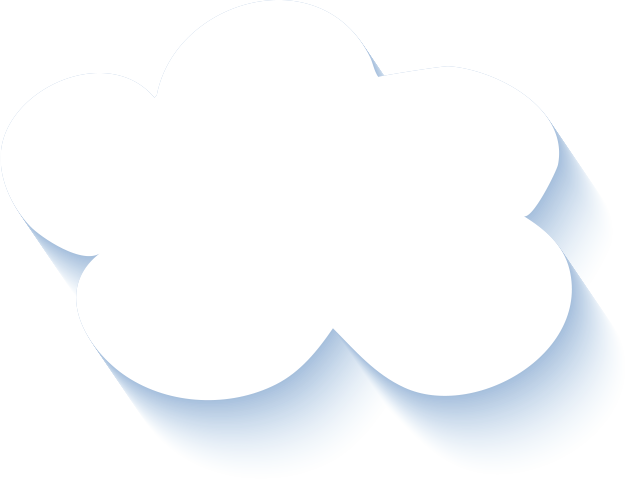 Vận dụng – định hướng tiếp theo
Tìm thêm các từ chỉ hoạt động của các con vật sống trong rừng. Tập đặt câu với các từ ngữ đó.
Xem trước bài sau: Mở rộng vốn từ về vật nuôi; Câu nêu đặc điểm của các loài vật. Trang 52.
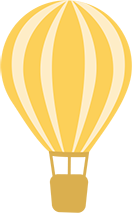 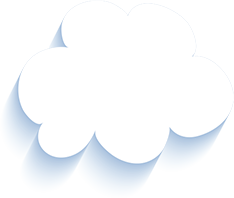 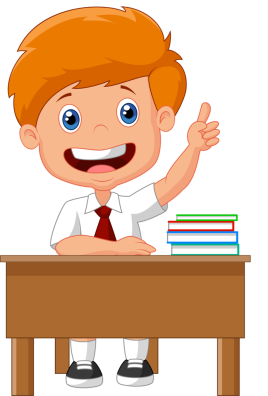 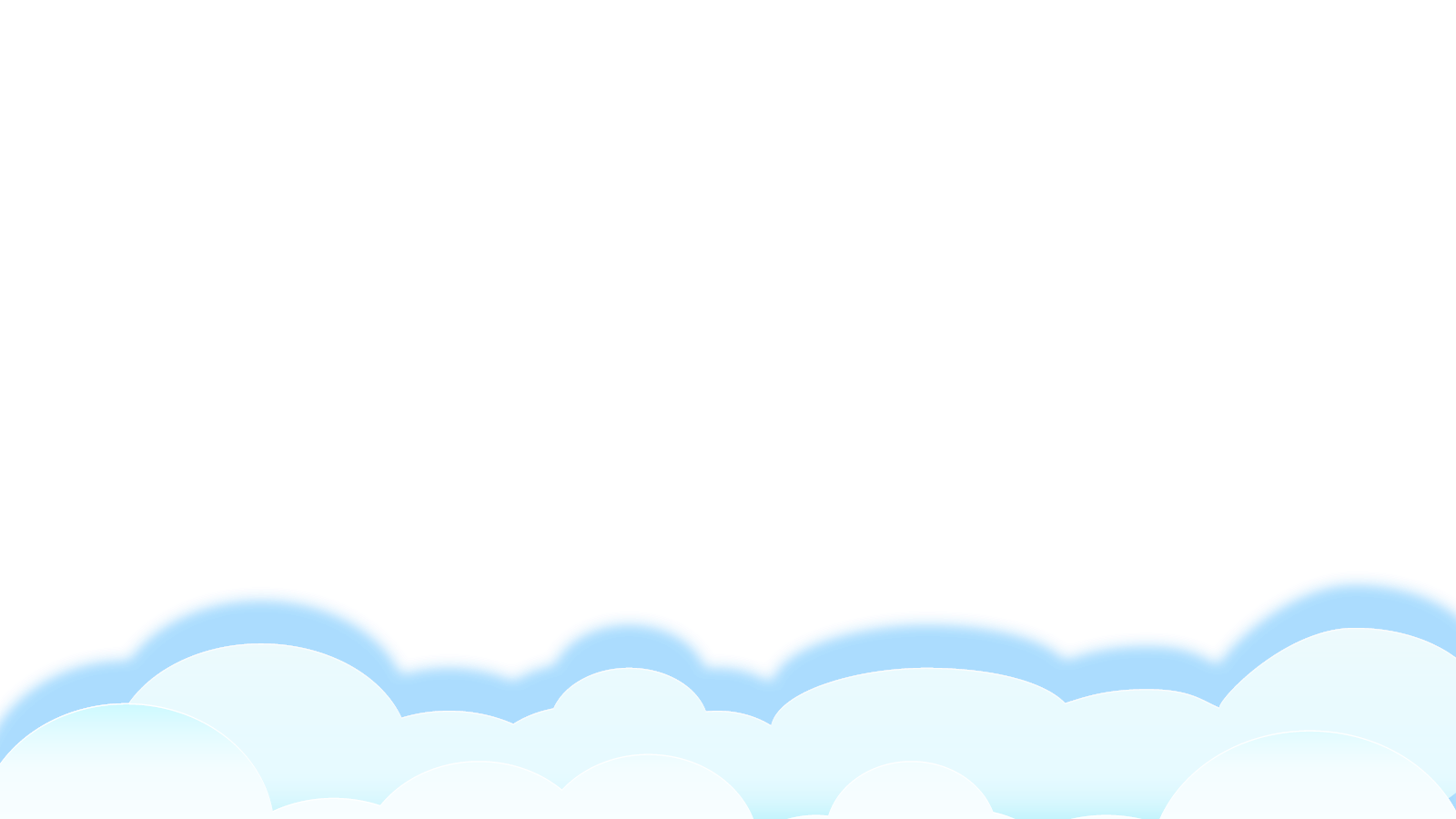 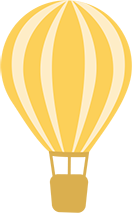 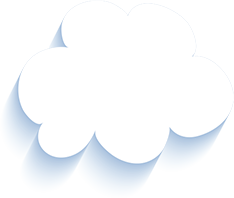 Tạm biệt và hẹn gặp lại 
các con vào những tiết học sau!
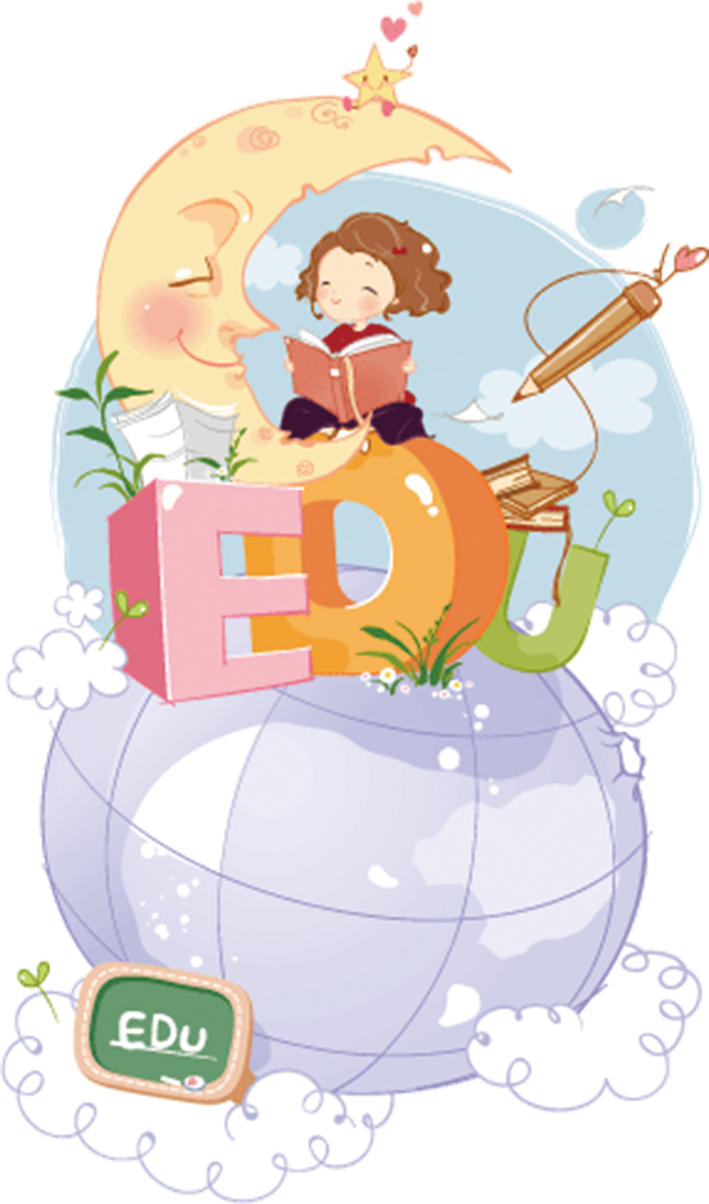 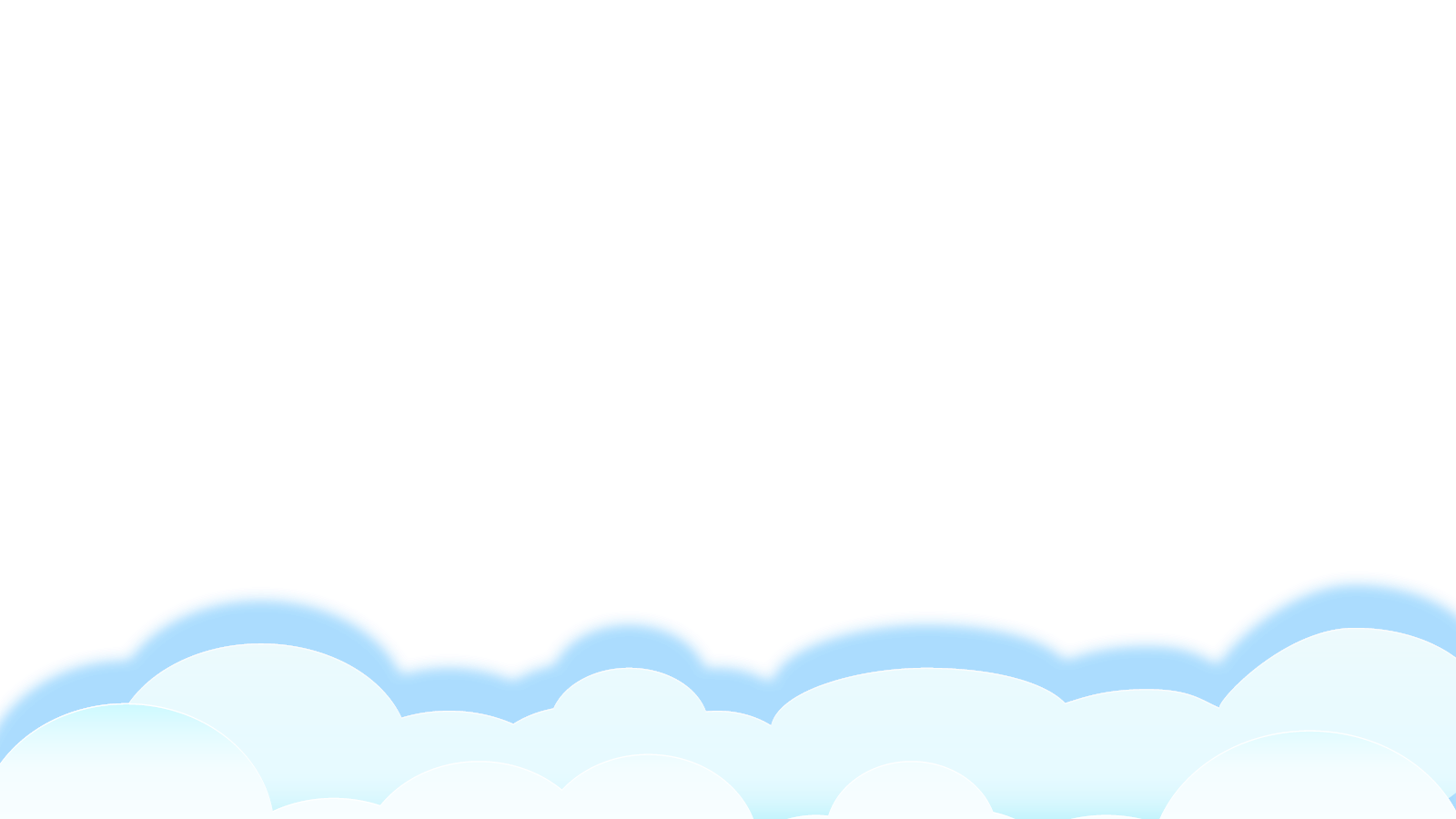